SAĞLIK ORTAMINDA ŞİDDETHEKİMLER
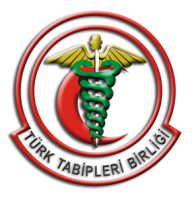 TÜRK TABİPLERİ BİRLİĞİ
Sağlık hizmetinde şiddet mesleki bir risk faktörüdür.Yıllarca sıradan bir risk faktörü olan şiddet sağlık ortamında yaşananlar sonucu birinci derecede mesleki risk faktörü haline gelmiştir.
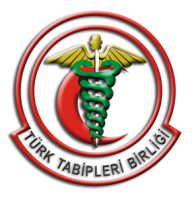 TÜRK TABİPLERİ BİRLİĞİ
Şiddetin hızla artması ve yaygınlaşmasında en önemli etken hekimlik mesleği ve hekimlerin değersizleştirilmesi ve desağlıkta yaşanan sorunların nedeni olarak hekimlerin hedef gösterilmesidir.
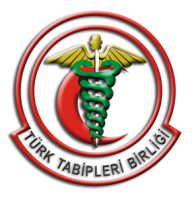 TÜRK TABİPLERİ BİRLİĞİ
Son 7 yılda hekimlik mesleğine bağlı olarak üç hekim hasta ve hasta yakınları tarafından öldürüldü ve onlarca hekim ölümle sonlanabilecek saldırılara, yaralanmalara, yüzlerce, binlerce hekim değişik saldırılara maruz kaldı.
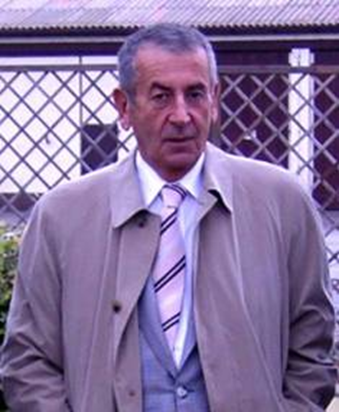 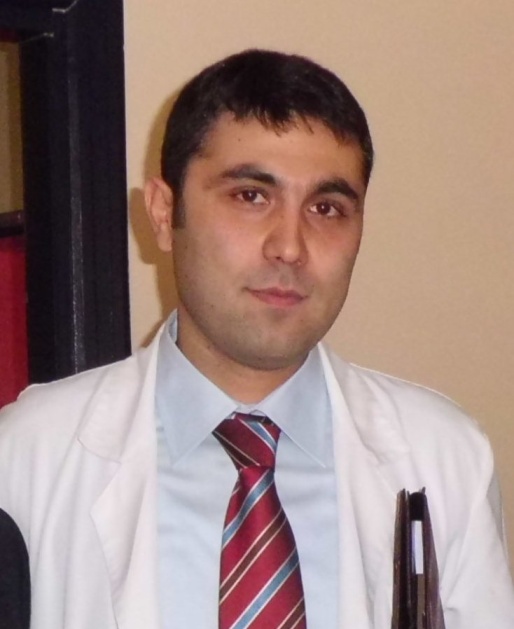 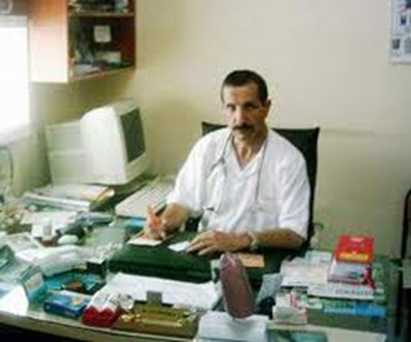 Dr. Ersin Arslan
2012
Dr. Ali Menekşe
2008
Dr. Göksel Kalaycı 
2005
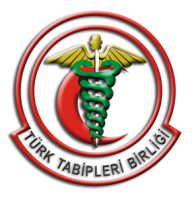 TÜRK TABİPLERİ BİRLİĞİ
Sağlık ortamında şiddet iktidar olma, iktidarı sürdürme durumudur.
ŞİDDET
İKTİDAR
Şiddeti uygulayanlar ve şiddetten yana olanlar
hekimlik bilgisi ve yetkisi üzerinde 
iktidar olma ve iktidarlarını sürdürmek istemektedir
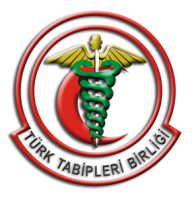 TÜRK TABİPLERİ BİRLİĞİ
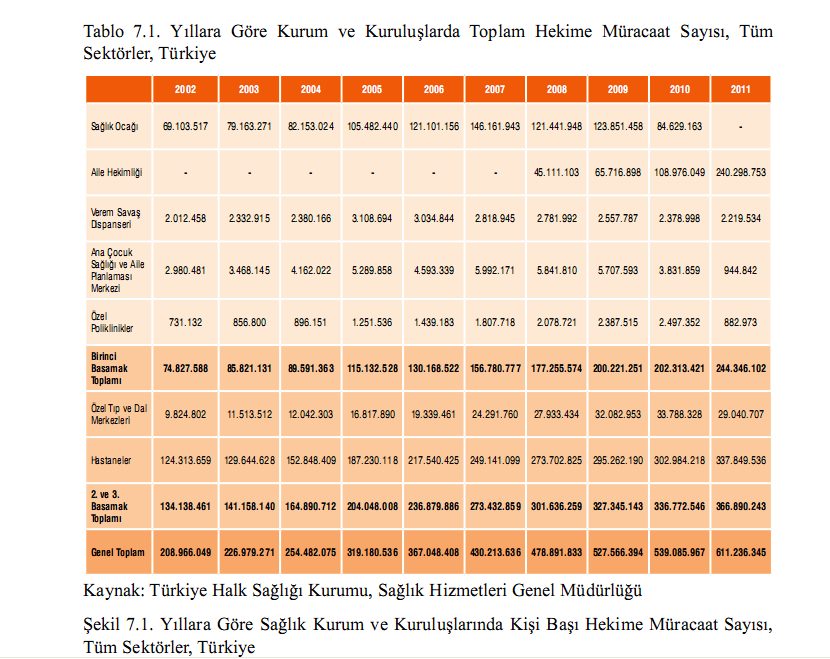 ŞİDDET ARTACAK!

SGK Bşk. Fatih Acar

“Bu kadar genç bir nüfusa rağmen 
biz doktora neden fazla gidiyoruz ?”

“Devletin sunduğu ya da devletten beklediğimiz 
bir sistemi uzun vadede sürdürmemiz elbette ki sıkıntılı olacaktır.” 

-
2011 yılı
Kişi başı doktora müracaat sayısı 
 OECD;  6,5
 Türkiye ort; 8.2
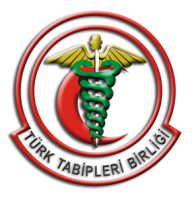 TÜRK TABİPLERİ BİRLİĞİ
Sağlık çalışanlarına yönelik hasta ve hasta yakınlarının saldırıları  UYGULANAN SAĞLIK SİSTEMİNEDİR
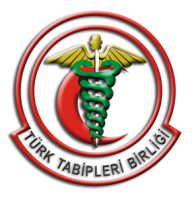 TÜRK TABİPLERİ BİRLİĞİ
… bıçağı çıkartan zanlı, önce hastane çalışanlarını tehdit etti, sonra bir hasta bakıcıya yumruk attı, hasta elindeki bıçağı göstererek, "Hanginizi öldüreyim' diye bağırmaya başladı. Hastane çalışanlarından birinin peşinden koşarak yakalayan hasta Ahmet K, elindeki bıçağı personelin koluna sapladı.
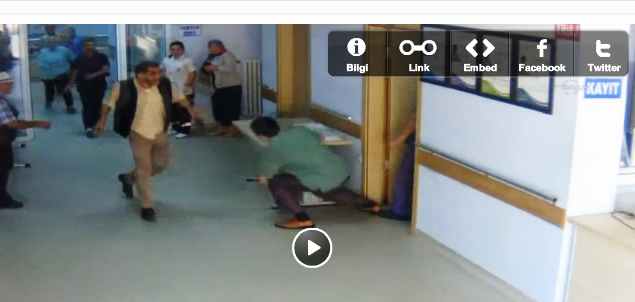 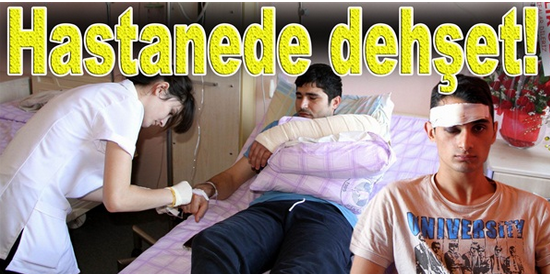 Tedaviyi beğenmedi, 3 kişiyi bıçakladı
Hastane çalışanları, yaşanan şiddet olaylarından bıktıklarını belirterek, "Biz elimizden gelenin fazlasını yapıyoruz, her gün bu olayları yaşıyoruz, 2 gündür salgın nedeniyle 2 bin hastaya baktık, kimseyi de başka hastanelere sevk etmedik. Her gün bir arkadaşımızı kaybetme endişesi yaşamak istemiyoruz" diye konuştu. Medimagazin
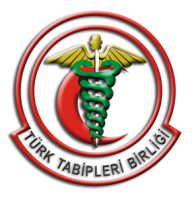 TÜRK TABİPLERİ BİRLİĞİ
Sağlık ortamında yaşanan şiddetin ÇÖZÜMÜ İÇİN TEMEL NEDENLERİNİN doğru tespit edilmesi önemlidir.
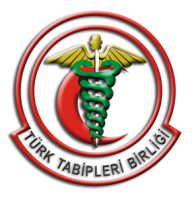 TÜRK TABİPLERİ BİRLİĞİ
Genel sorunlar I;Toplumun ekonomik gelir düzeyinin düşüklüğü (yoksulluk) Toplumun eğitim düzeyindeki yetersizlikKırsal kültürün kent kültürüne hakim olmasıToplumun şiddete hoşgörü ile yaklaşımı Toplumun ve bireyin genel şiddet eğilimindeki artışŞiddetin toplumda "sorun çözme biçimi" olarak yer edinmesiToplumda adalet/hukuk duygusunun zedelenmesi
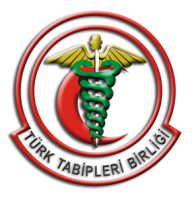 TÜRK TABİPLERİ BİRLİĞİ
Genel sorunlar II; Genel güvensizlik ortamı ve düşüncesi  Sağlık hizmeti konusundaki eksik ve yanlış bilgilendirme  Hasta ve hasta yakınlarının olumsuz ön yargıları Acil hasta kavramındaki yanlış bilgilenme Hasta ve/veya yakınlarının sağlık hizmetlerinden beklentilerinin yüksek tutulması Sağlık personelinin kendini savunma olanaklarının bulunmaması "Sağlık hakkı" kavramına toplumsal kurumlarca yeterince sahip çıkılmaması
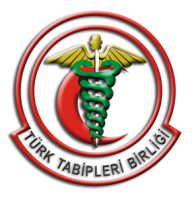 TÜRK TABİPLERİ BİRLİĞİ
Sağlık sistemi I; Sağlıkta dönüşüm programına bağlı olarak sağlığın ticarileşmesi sonucu tanı ve tedavi sürecinde ticari değerlerin ön plana çıkması, egemen olması Sağlığın ticarileşmesinin hasta-hekim ilişkisine olumsuz yönde etki etmesi, hasta-müşteri memnuniyetinin ön plana çıkması Sağlık çalışanlarının şikayet edilmeleri için özel çaba sarf edilmesi Performans uygulamasının sağlık hizmetine olumsuz etkileri	Gereksiz iş ve müdahalelere yol açmıştır	Ekip çalışmasına olumsuz etki etmiş, ekip çalışmasını ortadan 	kaldırmıştır Sağlık hizmetlerinin gerektiği şekilde yönetilip, yönlendirilememesi
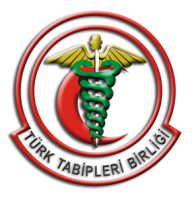 TÜRK TABİPLERİ BİRLİĞİ
Sağlık sistemi II; Personel istihdamında yetersizlik ve politik amaçlı yanlış istihdam uygulamaları Hastane yönetimlerinin sağlık çalışanlarına uyguladığı örtülü veya açık şiddetYeni düzenlemelerin yarattığı belirsizlikler ve kaos Hizmet alanlarının yetersiz-uygunsuz durumları	Acil kliniklerinin yetersizliği	Bekleme alanlarının uygun koşullara sahip olmamasıSağlık hizmetlerine erişim zorlukları	Randevu alamama, ileri tarihte alabilme	Kuralsızlık ve sürekli değişkenlik	Uzun süre sıra beklemek	Bürokratik işlemlerin fazlalığı
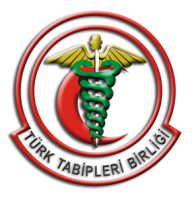 TÜRK TABİPLERİ BİRLİĞİ
Sağlık sistemi III;Tanı ve tedavi sürelerinde yeterince zaman ayrılamaması (5 – 7 dakikada muayene) Niteliksiz sağlık hizmeti sunumuTicari amaç ve sorumluktan kaçınmaya bağlı gereksiz tetkikler Haksız katkı ve katılım payı talepleri (yaklaşık 15 değişik uygulama)	Muayene ücreti	Üçten fazla ilaç yazdırma ücreti Yeterli ve etkili güvenlik sisteminin olmaması	Kullanım alanlarının güvenlik kurallarına uygun yapılmamış olması	Yeterli sayıda ve nitelikte güvenlik donanımının bulunmayışı	Yeterli sayıda ve nitelikli güvenlik elemanı bulunmayışı	Güvenlik elemanının hasta ve hasta yakınına yaklaşımındaki olumsuzluklarHekimlerin özlük haklarının ve çalışma koşullarının belirgin olmayışı	Uzun ve esnek çalışma	Güvencesiz çalışma Malpraktis (hatalı) uygulamalar
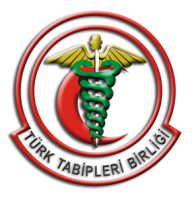 TÜRK TABİPLERİ BİRLİĞİ
Hasta Ve Hasta Yakını IHastalık olgusunun getirdiği çaresizlikSağlık sorununun çözüleceği, çözülmesi gerektiği ön yargısı İstedikleri ilaçları yazdıramama Gerçekleşen ölüm olayı Öncelikli olma isteğiHasta yakınlarının her durumda kendilerini haklı görme
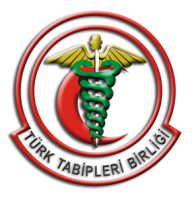 TÜRK TABİPLERİ BİRLİĞİ
Hasta Ve Hasta Yakını II İsteklerinin reddedilmesini kabul edememe Vaatlerle yüklenen insanların uygulamada hayal kırıklığına uğraması ve hayal kırıklığından sağlık personelini sorumlu tutmalarıAlkol ve madde kullanımıSistemden kaynaklanan engellerin sağlık çalışanından kaynaklandığının düşünülmesiKötü muamele yapılacağı-yapıldığını düşünmesi, önyargısıHasta ve yakınları sabırsız“Bana bakmak zorunda” düşüncesiYanlış ön bilgili olma; hekim bilgisinden çok kendi bilgisine güvenerek hekime başvurmaları
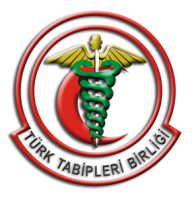 TÜRK TABİPLERİ BİRLİĞİ
MedyaTiraj ve reyting etkenlerine bağlı yayın politikasının egemen oluşuSağlık çalışanları hakkında ki olumsuz haberlerin yoğun ilgi görmesi Olumsuz hekimlik örneklerinin yoğun ve sürekli gündem de tutulmasıHukuk Yargı sistemine olan genel güvensizlik Yargı sisteminin işleyişindeki olumsuzluklar Sağlık hizmetine özgü önleyici ve caydırıcı özel yasal mevzuatın yetersiz oluşu
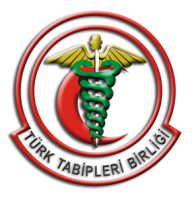 TÜRK TABİPLERİ BİRLİĞİ
Sağlık ortamında yaşanan şiddet hekimlerin ve diğer sağlık çalışanlarının temel sorunu olmakla birlikteartık toplumun da temel sorunlarından biridir.
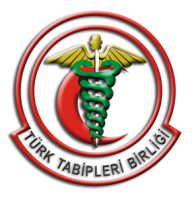 TÜRK TABİPLERİ BİRLİĞİ
Genel Sonuçlar 

Şiddetin her alanda uygulanabilir olma olgusunun giderek yaygınlaşacağı ve toplumsal şiddetin farklı alanlara da yayılması, artması

Toplumsal şiddetin daha da karmaşık hale gelerek çözümün güçleşmesi

Sağlık hizmetinin aksaması ve durmasına bağlı hastaların sağlık hizmeti alamaması

Sağlık hizmetinin aksaması ve durmasına bağlı halk sağlığı sorunlarının ortaya çıkması

Sağlık hizmetinin aksaması ve durmasına bağlı değişik alanlarda ekonomik kayıpların oluşması
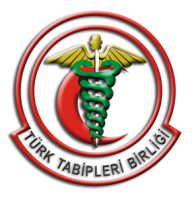 TÜRK TABİPLERİ BİRLİĞİ
Sağlık Hizmeti Sistemi I

Şiddete uğrayan hekimin rapor, adli ve idari süreçlere bağlı olarak mesleğini yerine getirememesi

Şiddet anında hizmetin durması ve kurumun zarar görmesi

Sağlık hizmeti sunumunda yer alan tüm sağlık çalışanlarında sisteme güvensizlik duygusunun gelişmesi ve motivasyonsuzluk

Şiddete bağlı demokratik hak arama etkinliklerinde sağlık hizmetinin aksaması, yavaşlaması ve de durması
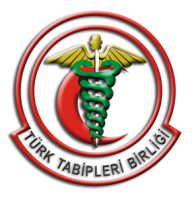 TÜRK TABİPLERİ BİRLİĞİ
Sağlık Hizmeti Sistemi II

Defansif tıp uygulamalarına ve performans sistemine bağlı gereksiz tıbbi tetkik ve müdahaleler

Gereksiz tıbbi tetkik ve müdahalelere bağlı tedavinin uzaması ve ekonomik kayıplar

Defansif tıp uygulamaları ve performans sistemi nedeniyle riskli hasta olgularında tedaviden kaçınma ve sevk durumlarında hasta tedavisinin aksaması

Şiddete uğrayan hekimin rapor, adli ve idari süreçlere bağlı olarak mesleğini yerine getirememesi
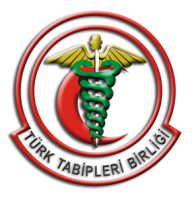 TÜRK TABİPLERİ BİRLİĞİ
Hasta Ve Hasta Yakını

Sağlık sistemine ve hekime güvensizlik duygusunun gelişmesi, artması

Sağlık sisteminin uygulanmasından sorumlu yönetime güvensizlik  duygusunun gelişmesi, artması

Karıştığı olay sonucu hukuksal sorun ve cezalarla karşı karşıya kalma
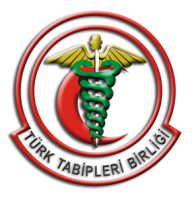 TÜRK TABİPLERİ BİRLİĞİ
Hekim I

Performans sistemi nedeniyle oluşan hekimlik değerlerinde aşınma

Hasta ve hasta yakınına karşı olumsuz görüş edinme

Hukuk ve idari sisteme karşı olumsuz düşünme

Defansif tıp uygulamaları, riskten kaçınma, sorumluluk almama

Mesleki hatalarda artış

Depresif bozukluklar
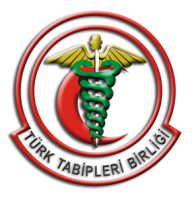 TÜRK TABİPLERİ BİRLİĞİ
Hekim II

Psiko-somatik hastalıklar

Korku ve tedirginlik

Mesleki tükenmişlik sendromunda (burnout) artış

Sorunlu bölgelerde ve alanlarda mesleğini yapmama isteği

Meslekten ayrılma
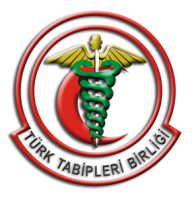 TÜRK TABİPLERİ BİRLİĞİ
Çözüm için;

Gerçekçi ve samimi yaklaşımı önemsiyoruz

Çözümde tüm tarafların yetki ve sorumlulukları ile birlikte hareket etmesi zorunludur
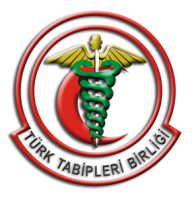 TÜRK TABİPLERİ BİRLİĞİ
Genel I
 
Sağlık ortamında yaşanan şiddetin toplumsal şiddetten ayrı düşünülemeyeceği ve öngörülen çözüm önerilerinin bu bağlamda düşünülmesi

Sağlık hizmetlerinde mesleki risk olarak her zaman şiddet faktörünün varlığı bilinse de son yıllarda artan şiddetin uygulanan “Sağlıkta Dönüşüm Pogramı” sonucu olduğunun kabulü
 
Şiddete karşı yürütülecek mücadele sürecinde ilgili tüm kurumların asgari bir nokta da da olsa birlikte hareket etmesinin zorunlu olduğu ve bu birlikteliğin baştan sağlanmasının gerektiği ve de işlevsel prosedürlerin yapılması
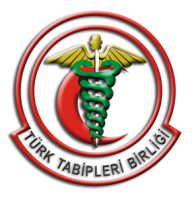 TÜRK TABİPLERİ BİRLİĞİ
Genel II
 

Çözümün güvenlik tedbirlerinin artırılmasının değil temelde mevcut sorunların tek tek çözümüne bağlı olduğu

Toplumun tüm kesimlerinin sağlık hakkı ve hizmetine özgü “hak ve sorumluluk” kavramları konusunda doğru bilgilendirilmesi
 
Silaha erişimin azaltılması
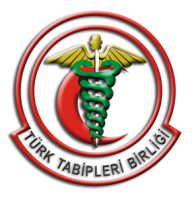 TÜRK TABİPLERİ BİRLİĞİ
Sağlık Sistemi I

Yürütülen sağlık sisteminde hizmete ulaşılmasında yaşanan sorunların tespit edilerek giderilmesi yönünde çalışmaları başlatmak

Sağlık hizmetinin sunumunda yer alan tüm sağlık birimlerinde yasa ve yönetmeliklerde belirtilen standart değerlere ulaşmak,  alt yapı eksikliklerini gidermek

Sağlık sisteminin kendisinden kaynaklı sorunlar için hekimin sorumlu tutulmaması gerektiğinin sürekli vurgulanması, yöneticilerin sorumluluklarını üstlenmesi ve kamuoyu ile paylaşması

Verilmek istenen sağlık hizmeti için gerekli hekim ve yardımcı sağlık personel sayısının temin edilmesi
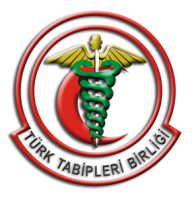 TÜRK TABİPLERİ BİRLİĞİ
Sağlık Sistemi II

Yoğun iş yükünün yaşandığı hizmet alanlarında iş yükü ayarlaması yapılarak özellikle acil ve poliklinik hizmetlerinde çalışanların çalışma saatlerinde ve çalışma koşullarında iyileştirmeler yapılması

Nitelikli tedaviden çok daha fazla işlem öngören performans ve hakediş çalışma sistemlerine son verilerek yerine etik tıbbi tedavi öngören özendirici uygulamalara geçilmesi

Çalışanların motivasyonunu artırıcı önlemlerin alınması

Tanı ve tedavi için hastalara yeterli süre ayrılmasının sağlanması
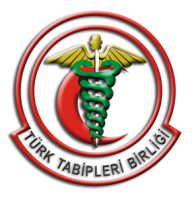 TÜRK TABİPLERİ BİRLİĞİ
Sağlık Sistemi III

Tanı ve tedavi süreçlerinde özellikle personel eksikliğine bağlı olarak hasta yakını kullanılma uygulamasının asgari düzeye indirilerek son verilmesi, özellikle acillerde hasta yakınlarının tedavi alanlarına alınmaması

Acil hasta ve acil müdahale kavramlarına uygun sağlık sistemi ve işleyişi oluşturularak haksız ve doğru olmayan taleplerle sağlık çalışanlarının karşı karşıya kalmasının engellenmesi

Şiddet olasılığının yoğun olduğu alanlarda daha fazla sosyal hizmet uzmanı ve eğitimli profesyonellere yer verilmesi
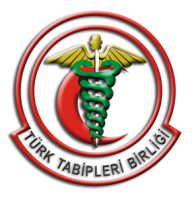 TÜRK TABİPLERİ BİRLİĞİ
Yönetsel I

Yetkililerin hekimi suçlayıcı ve hedef gösterici tutum ve davranışlardan sakınması

Yöneticilerin olaylara anında müdahale ederek görevlerini adil ve gereği gibi yapması
Tüm personelin görevlendirilmesinde liyakat ve yeteneğin ön planda tutulması

Şiddet durumunda çalışana her türlü kolaylık sağlanması

Dava süreçlerinin başlatılması ve sürdürülmesinde aktif tutum izlenmeli

Alınması gereken standart güvenlik önlemlerinin alınması ve sürdürülmesi sağlanarak özellikle belirli alan ve zamanlarda güvenlik önlemlerinin artırılması
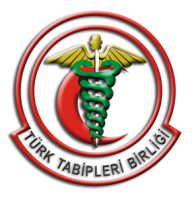 TÜRK TABİPLERİ BİRLİĞİ
Yönetsel II

Sağlık çalışanı güvenlik kurullarının kurulması ve de bu kurullarda çalışan temsilcilerinin aktif yer alması yönünde özel çaba sarf edilmesi

Sağlık çalışanı güvenlik kurullarınca alınan kararların hayata geçmesinin sağlanması, takip edilmesi

Güvenlik elemanları başta olmak üzere hasta ve yakını karşılamalarında çalışan personele özel eğitim verilmesi 

Olayların idari soruşturulması kapsamında güvenlik elemanları da dahil tüm sorumluların soruşturmaya tabi tutulması

Hasta ve hasta yakını tedavi süreci ile ilgili sürekli bilgilendirilmeyi sağlayacak sistem oluşturulmalıdır
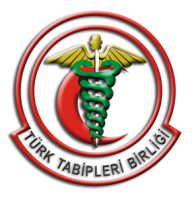 TÜRK TABİPLERİ BİRLİĞİ
Yönetsel III

Acil servislerde ve acil hizmet sunumlarında personelin deneyimli ve kalıcı olmasına özen gösterilmelidir

Tüm sağlık birimlerinde şiddet konusunda kalıcı bilgilendirme ve uyarıcı bilgi içeren panolar bulundurulmalıdır

Çalışanlar arasında ekip uyumu sağlanmalıdır. Bu uyumu bozabilecek her türlü etkenden uzak durulmalıdır.
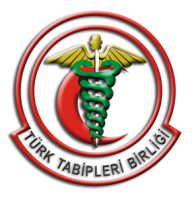 TÜRK TABİPLERİ BİRLİĞİ
Medya

Medyanın her koşulda tiraj ve rayting doğrultusunda hareket edeceği göz ardı edilmeden sürekli olumsuz haberlerin kontrol süzgecinden geçirilerek yayınlanması konusunda uyarılması

Şiddetin çözümüne katkı sunacak programlar yapılması, kamu spotu görselleri yayınlanması

Dizi filmlerinde sağlık çalışanlarına yönelik şiddet görsellerin kullanılmaması
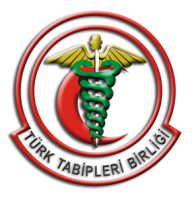 TÜRK TABİPLERİ BİRLİĞİ
Güvenlik

Caydırıcı özelliklere sahip güvenlik sisteminin ve önlemlerinin oluşturulması

Şiddet öncesi risk değerlendirmesi ve kriz anını yönetme konularında ekip çalışmasını temel alan eğitim verilmesi

Güvenlik elemanlarının hasta ve hasta yakınlarına karşı etkili iletişim konusunda eğitilmesi
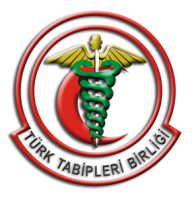 TÜRK TABİPLERİ BİRLİĞİ
Hukuksal

Sağlık alanına özgü cezai ve maddi yaptırımların caydırıcılık ön planda tutularak yasal düzenlemelerin yapılması, düzenlemelerin medya unsurunu da kapsaması

Dava süreçlerinde hekimlerin şikayetçi olma ve dava takip süreçlerinde yaşadıkları bürokratik olumsuzlukların azaltılması

Kazanılmış davaların medya yoluyla duyurulması
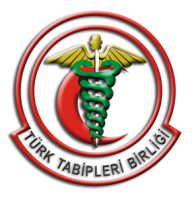 TÜRK TABİPLERİ BİRLİĞİ
TEŞEKKÜRLER

TÜRK TABİPLERİ BİRLİĞİ

11 Ekim 2012 Ankara
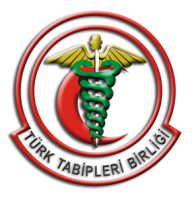 TÜRK TABİPLERİ BİRLİĞİ